What do they do?(učb.str. 90/20)
Preberi opise poklicev. Nato jih na rahlo poveži z osebami, ki opravljajo ta poklic. Pomagaj si s slovarčkom na 2. diapozitivu. Zapiši ustrezno črko. 

V zvezek napiši zgornji naslov in rešitve zapiši v zvezek.

    Primer: zookeeper   A
Poslušaj in s pomočjo slovarčka reši nalogo.
Slovarček: 
A: 
B: empty = izprazniti, dustbin = koš, floor = tla
C: sick = bolan
D: fire = požar, rescue = rešiti
E: sell = prodajati
F: plant = saditi, water the plants = zalivati rože
G: in trouble = biti v težavah, catch people = ujeti ljudi
H:
I: find sources for your books = iskati vire za knjige
J: repair broken chairs = popraviti poškodovane stole

Reši še: DZ str. 93/18a
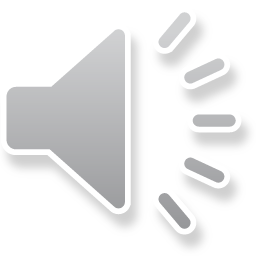